Figure 8. IpST and PFSs in recurrent network activity: simulation. (A) Responses of an excitatory postsynaptic neuron ...
Cereb Cortex, Volume 23, Issue 2, February 2013, Pages 293–304, https://doi.org/10.1093/cercor/bhs006
The content of this slide may be subject to copyright: please see the slide notes for details.
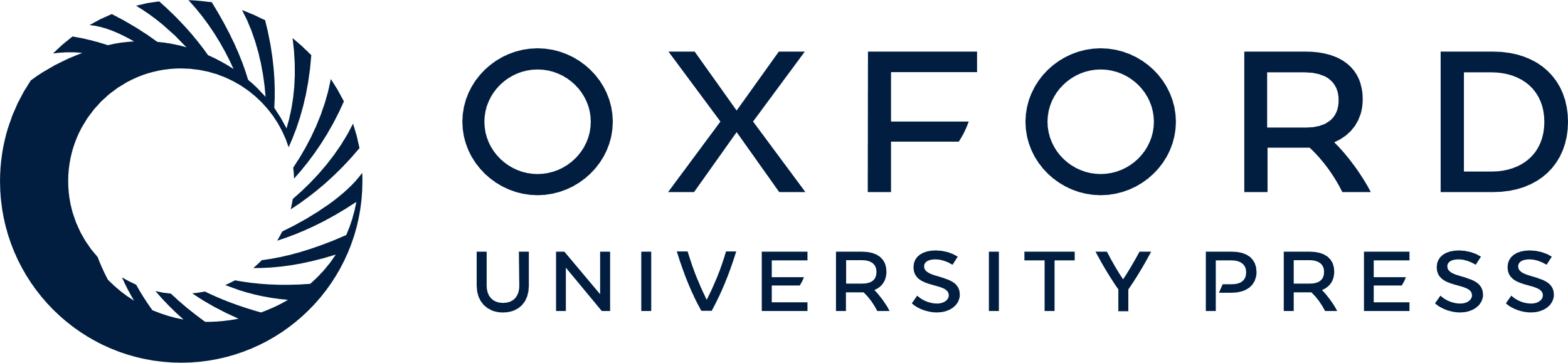 [Speaker Notes: Figure 8. IpST and PFSs in recurrent network activity: simulation. (A) Responses of an excitatory postsynaptic neuron (#601) to single spikes from a presynaptic excitatory neuron (#2798) that produced uEPSGs with a potency of 1.45 nS. Top: presynaptic spike timing. Middle: rastergram of postsynaptic spikes. Bottom: peri-presynaptic spike time histogram of postsynaptic spikes. (B) P values of IpST are plotted against the uEPSG potency. Red lines indicate P < 0.01. Arrows indicate the weights of 3 synapses that mediated 4-cell PFSs in (D). (C) Mutual information (bit per second) between presynaptic and postsynaptic spike trains is plotted against the uEPSG potency. Inset indicates the Lorenz curve of the distribution of mutual information. (D) Representative PFSs that consisted of 4 cells and that were repeated 5 times during 200 s. (E) Number of PFSs that appeared in the original data sets (abscissa) and in their spike-swapped surrogates (ordinate). Each symbol represents the mean ± SD of 100 surrogates obtained from a single data set (n = 20 random seeds).


Unless provided in the caption above, the following copyright applies to the content of this slide: © The Author 2012. Published by Oxford University Press. All rights reserved. For permissions, please e-mail: journals.permissions@oup.com]